Titolo unità didattica: Array e insiemi	                   	        [08]
Titolo modulo : Algoritmi di base su insiemi – parte 2     [02-T]
Insiemi e array: inclusione, sottrazione e uguaglianza
Argomenti trattati:
 algoritmo per determinare l’inclusione di due insiemi 
 algoritmo per la sottrazione di due insiemi
 algoritmo per determinare l’uguaglianza di due insiemi
Prerequisiti richiesti: P1-07-03-T
A
B
problemi con insiemi
inclusione di due insiemi:
un insieme è incluso in un altro insieme se tutti i suoi oggetti sono oggetti dell’altro insieme
A
B
problemi con insiemi
inclusione di due insiemi:
problemi con insiemi
inclusione di due insiemi:
dati di input:  il primo insieme (variabile a), la sua 	cardinalità 	(variabile n_a), il secondo 	insieme (variabile b), la sua cardinalità 	(variabile n_b)
dato di output: true (incluso), false (non incluso) 	(variabile incluso)
costrutto ripetitivo: do-while  
operazione ripetuta (al generico passo i): 
	verificare l’appartenenza di ogni a[i] a b
predicato di permanenza:
 	a[i] appartiene a b  and  i < n_a
inclusione
array  a
array  b
25
12
3
12
44
25
7
incluso
inclusione
array  a
array  b
25
12
3
12
44
25
7
incluso
inclusione
array  a
array  b
25
12
3
12
44
25
7
true
incluso
inclusione
array  a
array  b
25
12
3
12
44
25
7
true
incluso
inclusione
array  a
array  b
25
12
3
12
44
25
7
true
incluso
logical inclusione (float a[], int n_a, float b[], 
                   int  n_b) { 
 int i;
 logical incluso;
 i = 0 ;
  do { 
       incluso = appartiene(a[i],b,n_b) ;
       i = i+1 ;
  } while ( incluso && i < n_a );
  return incluso ;
end
n_b*n_a
confronti tra elementi dei due array
(al più)
logical appartiene(float chiave,float array[],int n)
logical inclusione (float a[], int n_a, float b[],int  n_b)
Esercizio: 
main  per  determinare l’inclusione di
in
main() {   








}
problemi con insiemi
sottrazione di due insiemi:
l’insieme sottrazione ha per oggetti gli oggetti del primo insieme che non appartengono al secondo insieme
A
B
problemi con insiemi
sottrazione di due insiemi:
problemi con insiemi
sottrazione di due insiemi:
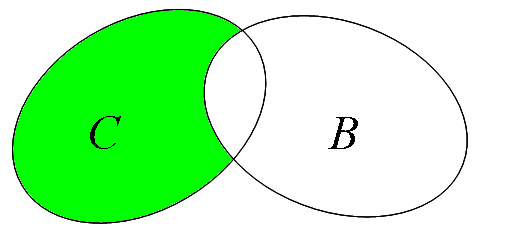 A
problemi con insiemi
sottrazione di due insiemi:
il numero di elementi dell’insieme sottrazione è minore o al più uguale al numero degli elementi del primo insieme
problemi con insiemi
sottrazione di due insiemi:
dati di input:  il primo insieme (variabile a), la sua 	cardinalità 	(variabile n_a), il secondo 	insieme (variabile b), la sua cardinalità 	(variabile n_b)
dati di output: l’insieme sottrazione (variabile c), 	la sua cardinalità (variabile n_c) 
costrutto ripetitivo: for  
operazione ripetuta (al generico passo i): 
	verificare l’appartenenza di a[i] a b
	se non appartiene, a[i] deve essere un 	elemento di c
sottrazione
array  a
array  b
4
3
1
2
4
6
3
array  c
sottrazione
array  a
array  b
array  c
4
3
1
2
4
6
3
sottrazione
array  a
array  b
array  c
4
3
1
2
4
6
3
2
sottrazione
array  a
array  b
array  c
4
3
1
2
4
6
3
2
sottrazione
array  a
array  b
array  c
4
3
1
2
4
6
3
2
sottrazione
array  a
array  b
array  c
4
3
1
2
4
6
3
2
sottrazione
array  a
array  b
array  c
4
3
1
2
4
6
3
2
6
sottrazione
array  a
array  b
array  c
4
3
1
2
4
6
3
2
6
sottrazione
array  a
array  b
array  c
4
3
1
2
4
6
3
2
6
problemi con insiemi
sottrazione di due insiemi:
void sottrazione( in: float a[], int n_a, float b[],
               int n_b; out: float c[], int n_c) {
 int i ;
 n_c = 0 ;
  for (i=0; i < n_a; i++) {
  if ( ! appartiene(a[i],b,n_b) )
     {
       c[n_c] = a[i] ;
	 n_c = n_c+1;
      }
   }
}
n_b*n_a
confronti tra elementi degli array
(al più)
ATTENZIONE: da modificare in C
logical appartiene(float chiave,float array[],int n)
problemi con insiemi
uguaglianza di due insiemi:
due insiemi sono uguali se hanno lo stesso numero di oggetti e se ogni oggetto di un insieme è anche oggetto dell’altro insieme
problemi con insiemi
uguaglianza di due insiemi:
dati di input:  il primo insieme (variabile a), il 	secondo insieme (variabile b), le loro 	cardinalità 	(variabile n)
dato di output: true (uguali), false (diversi) 	(variabile uguale)
costrutto ripetitivo: do-while  
operazione ripetuta (al generico passo i): 
	verificare l’appartenenza di ogni a[i] a b
predicato di permanenza:
 	a[i] appartiene a b and i < n_a
uguaglianza
array  a
array  b
25
7
12
12
25
7
uguale
uguaglianza
array  a
array  b
25
7
12
12
25
7
uguale
uguaglianza
array  a
array  b
25
7
12
12
25
7
true
uguale
uguaglianza
array  a
array  b
25
7
12
12
25
7
true
uguale
uguaglianza
array  a
array  b
25
7
12
12
25
7
true
uguale
uguaglianza
array  a
array  b
25
7
12
12
25
7
true
uguale
uguaglianza
array  a
array  b
25
7
12
12
25
7
true
uguale
logical appartiene(float chiave,float array[],int n)
logical uguaglianza_insiemi(float a[], float b[], 
                              int n) {
 int i;
 logical uguale ; 
 i = 0 ;
  do { 
       uguale = appartiene(a[i],b,n) ;
       i = i+1 ;
  } while ( uguale && i < n );
  return uguale ;
}
n2
confronti tra elementi dei due array
(al più)
logical uguaglianza insiemi (float a[], float b[],int  n)
Esercizio: 
main  per  determinare l’uguaglianza di
e
main() {   








}